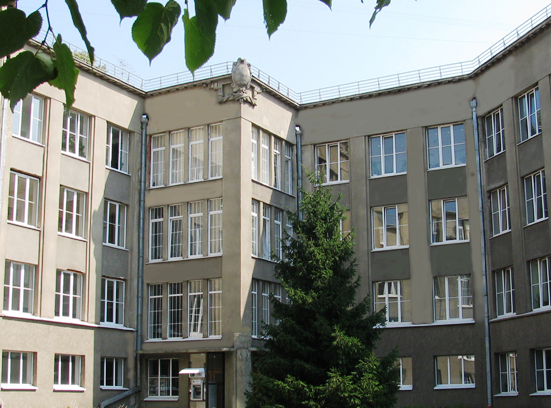 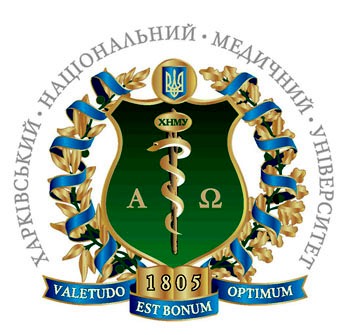 Харківський національний медичний університет
Кафедра радіології і радіаційної медицини
Член-кор., професор М.І.Пилипенко
[Speaker Notes: Член-кор., професор М.І.Пилипенко]
ТОРАКАЛЬНА РАДІОЛОГІЯ
Частина 5.4.1 
Неспецифічні запальні захворювання легень
Проф. М. І. Пилипенко
[Speaker Notes: ТОРАКАЛЬНА РАДІОЛОГІЯ Частина 5.4 
УСТАЛЕНІ ТЕРМІНИ
ІІ. Радіологічна патанатомія 


Проф. М. І. Пилипенко (2014)]
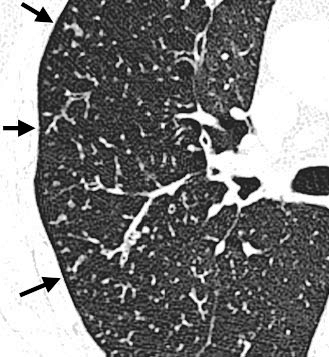 Бронхіоліт
Запалення бронхіол з різних причин. Прямою ознакою на КТ найчастіше є патерн 
дерево-в-бруньках та центролобулярні вузлики і стовщення стінки бронхіол
Ідіопатична інтерстиціальна 
пневмонія (ІІП)
неспецифічна інтерстиціальна пневмонія (НІП)
 звичайна інтерстиціальна пневмонія (ЗІП)
  респіраторний бронхіоліт ― 
	інтерстиціальна легенева хвороба (РБ-ІЛХ)
  гостра інтерстиціальна пневмонія (ГІП)
  криптогенна продуктивна пневмонія (КПП)
  десквамативна інтерстиціальна пневмонія (ДІП)
  лімфоїдна інтерстиціальна пневмонія (ЛІП)
  гіперсенситивний пульмоніт (ГСП)
[Speaker Notes: Дифереціювати]
ЗІП  -- 50 - 60% хворих
НІП  -- до 36% хворих
Неспецифічна інтестиціальна 
пневмонія
клітинна
  фібротична
[Speaker Notes: Неспецифічна інтестиціальна пневмонія]
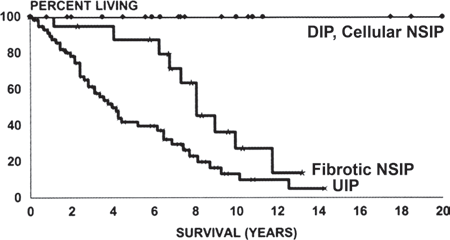 UIP = ЗІП    DIP = ДІП     
Fibrotic NSIP = ФНІП    
Cellular NSIP = КНІП
Респіраторний бронхіоліт – інтерстиціальна хвороба легень {РБ–ІХЛ} (respiratory bronchiolitis – interstitial lung disease {RB-ILD})
РБ-ІХЛ – хвороба курців. Характеризується запаленням (переважно макрофагальним) дихальних бронхіол 
і перибронхіолярних альвеол, іноді з елементами неспецифічної та десквамативної інтерстиціальної пневмоній. Осередки експіраторної затримки повітря відображають бронхіолітний компонент. 
Часто супроводжується потовщенням бронхіальної стінки і незначною центролобулярною емфіземою.
Респіраторний бронхіоліт – інтерстиціальна хвороба легень {РБ–ІХЛ} (respiratory bronchiolitis – interstitial lung disease {RB-ILD})
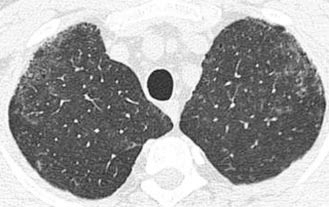 На КТ-сканах РБ-ІХЛ типово проявляється численими центролобулярними мікровузликами і плямами непрозорості матове скло, повязаними з макрофагальним альвеолітом, 
з або без ніжного фіброзу.
Респіраторний бронхіоліт (РБ)
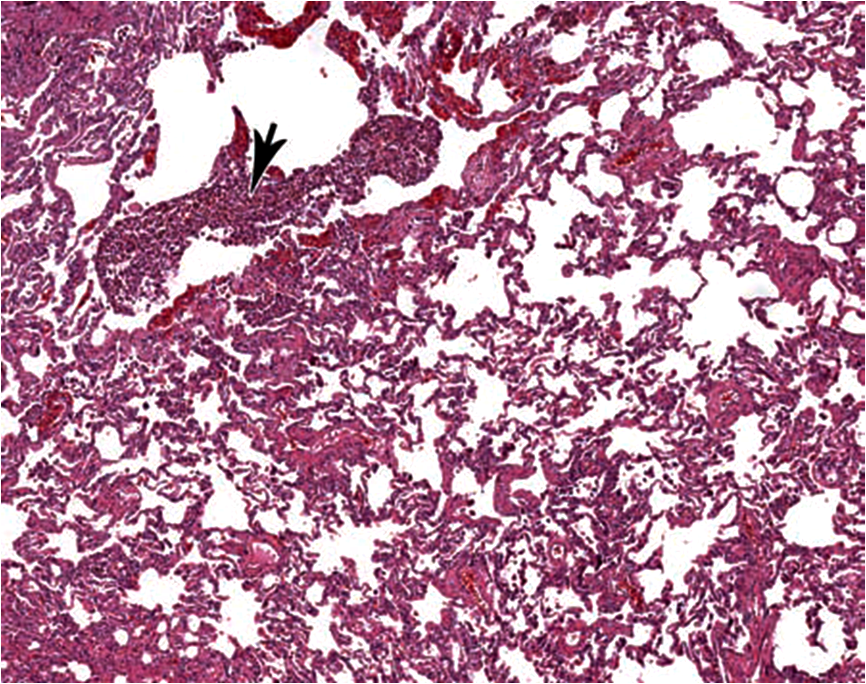 Густі збірки пігментованих макрофагів (стрілка) в бронхіолах і суміжних альвеолах. Цей процес скоріше осередковий, ніж дифузний
[Speaker Notes: Густі збірки пігментованих макрофагів (стрілка) в бронхіолах і суміжних альвеолах. Цей процес скоріше осередковий, ніж дифузний]
Пневмонія (pneumonia)
Пневмонія є запаленням структур повітряного 
простору та/або інтерстиція (наприклад, в результаті бактеріальної чи вірусної інфекції). Інфекційні пневмонії характеризуються ексудатом,  в результаті якого наступає консолідація. Цей термін також вживається для позначення низки неінфекційних захворювань легеневої паренхіми, що характеризуються різного ступеня запаленням та фіброзом (наприклад, ідіопатична інтерстиціальна пневмонія).
Ідіопатичний легеневий фіброз(idiopathic pulmonary fibrosis)
Особлива форма хронічної фіброзивної інтерстиціальної пневмонії невідомої етіології.Характеризується гістологічною картиною звичайної інтерстиціальної пневмонії. Типова картина ‒ ретикулярне затемнення і чарунковість, переважно в периферичних і базальних ділянках легень. Непрозорість матового скла, якщо є, має менший обсяг. Такі дані бувають і при інтерстиціальній пневмонії
Ідіопатичний легеневий фіброз(idiopathic pulmonary fibrosis)
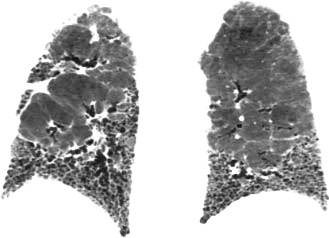 Типова картина ‒ ретикулярне затемнення і чарунковість
Дифузне ураження альвеол {ДУА} 
(diffuse alveolar damage {DAD})
Див. гостра інстерстиціальна пневмонія
Гостра інтерстиціальна пневмонія {ГІП} (acute interstitial pneumonia {AIP})
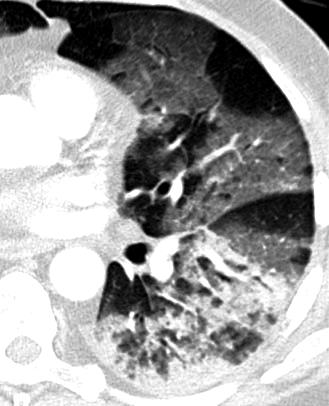 Дифузне запальне ушкодження альвеол невідомої етіології. Гостра фаза — набряк і гіалінові мембрани, пізніша фаза — організація повітряного простору та інтерстицію.
На КТ — осередкові двосторонні затемнення матове скло.
На етапі організації відмічаються: архітектурне спотворення, тракційні бронхоектази, кісти і сітчасте затемнення
Неспецифічна інтерстиціальна пневмонія (НІП) nonspecific interstitial pneumonia(NSIP)
Гістологічно характеризується патерном однорідного інтерстиціального хронічного запалення або фіброзу різного ступеня. Може бути ідіопатичною або повʼязаною 
з іншими захворюваннями,  зокрема колагеновими судинними захворюваннями, алергічним пневмонітом, наркотикоіндукованими захворюваннями легенів, інфекціями і імунодефіцитом (зокрема ВІЛ). Найчастішим проявом є затемнення матове скло з ретикуляцією, тракційними бронхоектазами і бронхіолоектазами з незначною чи без чарунковості. Розташування зазвичай базальне і субплевральне.
Неспецифічна інтерстиціальна пневмонія (НІП) nonspecific interstitial pneumonia(NSIP)
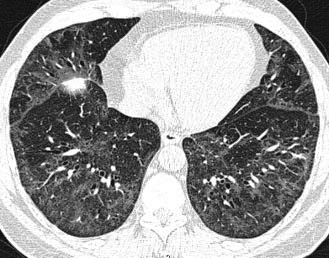 Затемнення матове скло з ретикуляцією, тракційними бронхоектазами і бронхіолоектазами з незначною чарунковістю
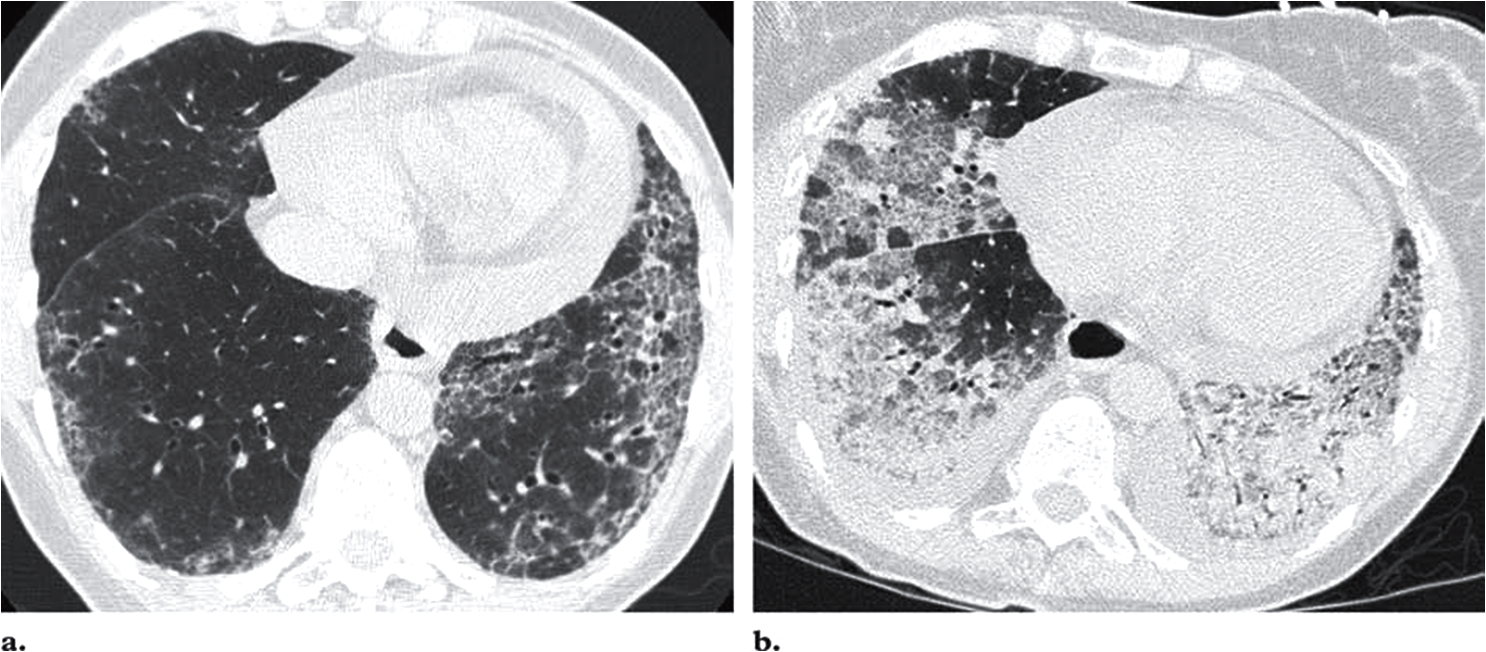 58-річна ж. Дз: НІП пов’язана зі склеродермією. Загострення. 
а) початковий КТВР-скан – помірне змс, сітчастість, тракційні бронхоектази. Помірний перикардіальний випіт. 
б) 3-и тижні по тому (загострення з гіпоксією)  --  нові інтенсивні нашарування ущільнення і змс із двостороннім плевральним випотом
[Speaker Notes: 58-річна ж. Дз: НІП пов’язаний із склеродермією. Пароксизм загстрення. а) початковий КТВР-скан – помірне змс, сітчастість, тракційні бронхоектази. Помірний перикардіальний випіт. б) 3 тижні по тому (загострення з гіпоксиєю)  --  нові інтенсивні нашарування ущильнення і змс із двостороннім плевральним випотом]
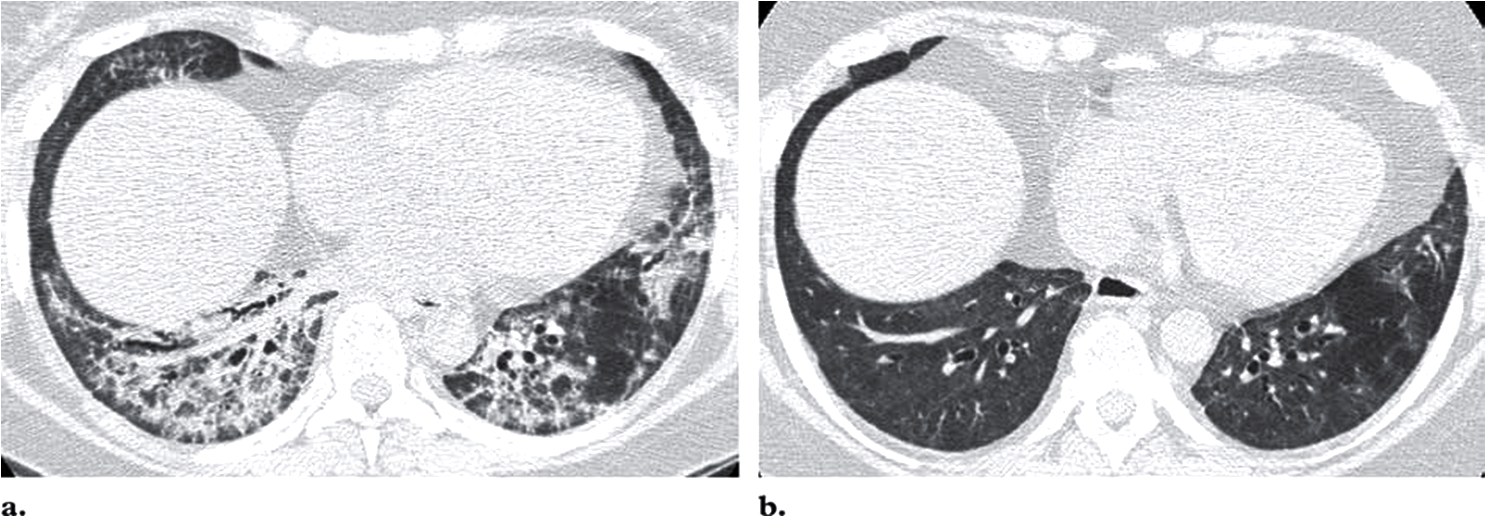 48-річна жінка. Дз: НІП. 
а) початкова картина: змс, осередки ущільнення пп, сітчастість, тракційні бронхоектази. Субплевральні лінії відсутні.  
б) 1 рік по тому: редукція ущільнення пп і змс, сітчастість і тракційні бронхоектази присутні. Покращення стану легенів, але фіброзні зміни залишилися
[Speaker Notes: 48-річна жінка. Дз: НІП. а) початкова картина: змс, осередки ущільнення пп, сітчастість, тракційні бронхоектази. Субплевральні лінії відсутні.  б) 1 рік по тому: редукція ущільнення пп і змс, сітчастість і тракційні бронхоектази присутні. Покращання стану легенів, але фіброзні зміни залишилися]
Клітинна неспецифічна інтерстиціальна пневмонія (КНІП)
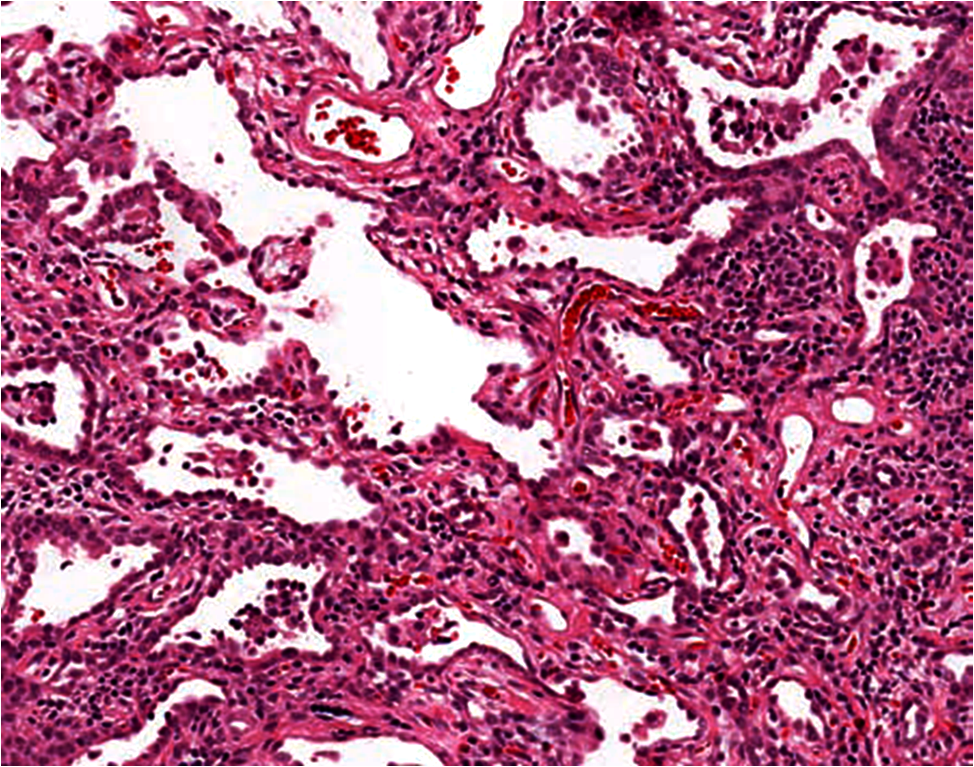 Гомогене стовщення альвеолярних септ: хронічне запалення і  невелика кількість колагену. Пневмоцити зазнали незначних змін
[Speaker Notes: Гомогене стовщення альвеолярних перегородок]
Клітинна неспецифічна інтерстиціальна пневмонія (КНІП)
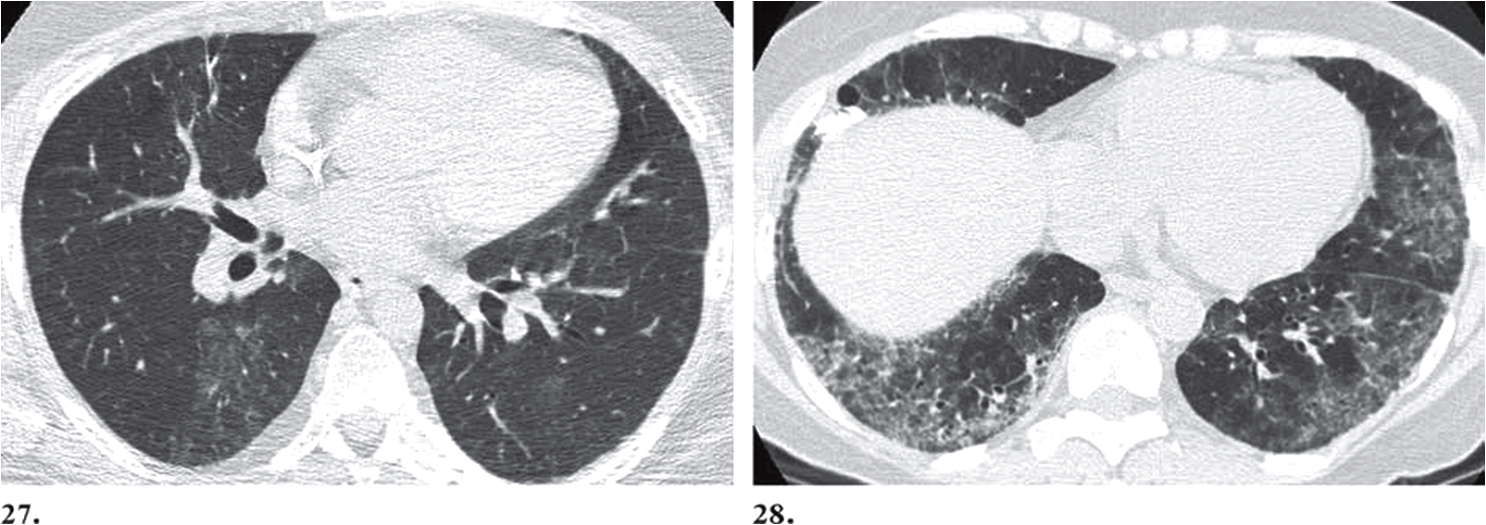 27. 40-річний чол. Дз: КНІП. Слабка ознака змс без помітних фібротичних ознак дає підстави певно стверджувати – КНІП.
28.  57-річний чол. Дз: КНІП. Змс на периферіїї легенів з сітчастістю і тракційними бронхоектазами – підстави для підозри дз ФНІП, але біопсія підтвердила КНІП (поєднання КНІП і ФНІП).
[Speaker Notes: 40-річний чол. Дз: КНІП. Слабка ознака змс без помітних фібротичних ознак дає певно стверджувати – КНІП.
 57-річний чол. Дз: КНІП. Змс на периферіїї легенів з сітчастістю і тракційними бронхоектазами – підстави для підозри дз ФНІП, але біопсія підтвердила КНІП.]
Фібротична неспецифічна інтерстиціальна пневмонія (ФНІП)
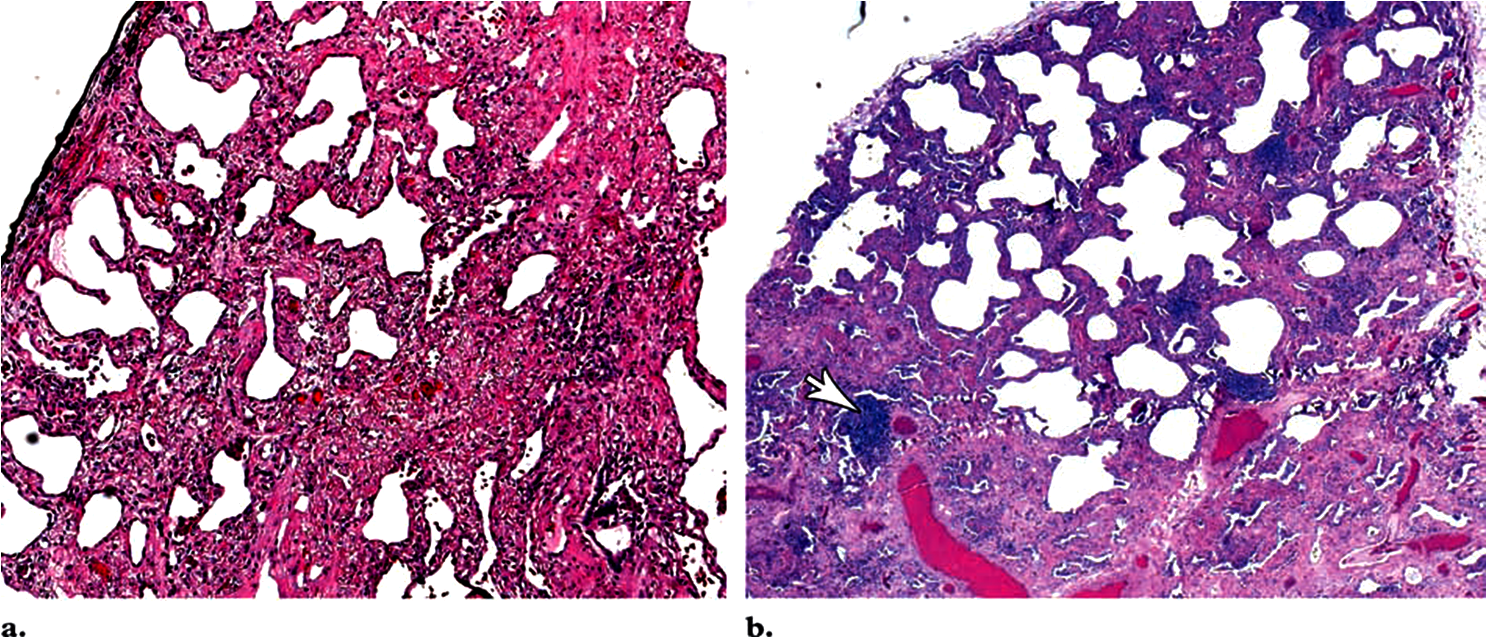 а) Дифузне згрублення інтерстицію зрілим колагеном, відсутність вираженого запалення; 
б) змішані клітинні і фібротичні зміни, асоційовані з лімфоїдними скупченнями (стрілка)
[Speaker Notes: а) Дифузне згрублення інтерстицію зрілим колагеном, відсутність вираженого запалення; б) змішані клітинні і фібротичні зміни, асоційовані з лімфоїдними скупченнями (стрілка)]
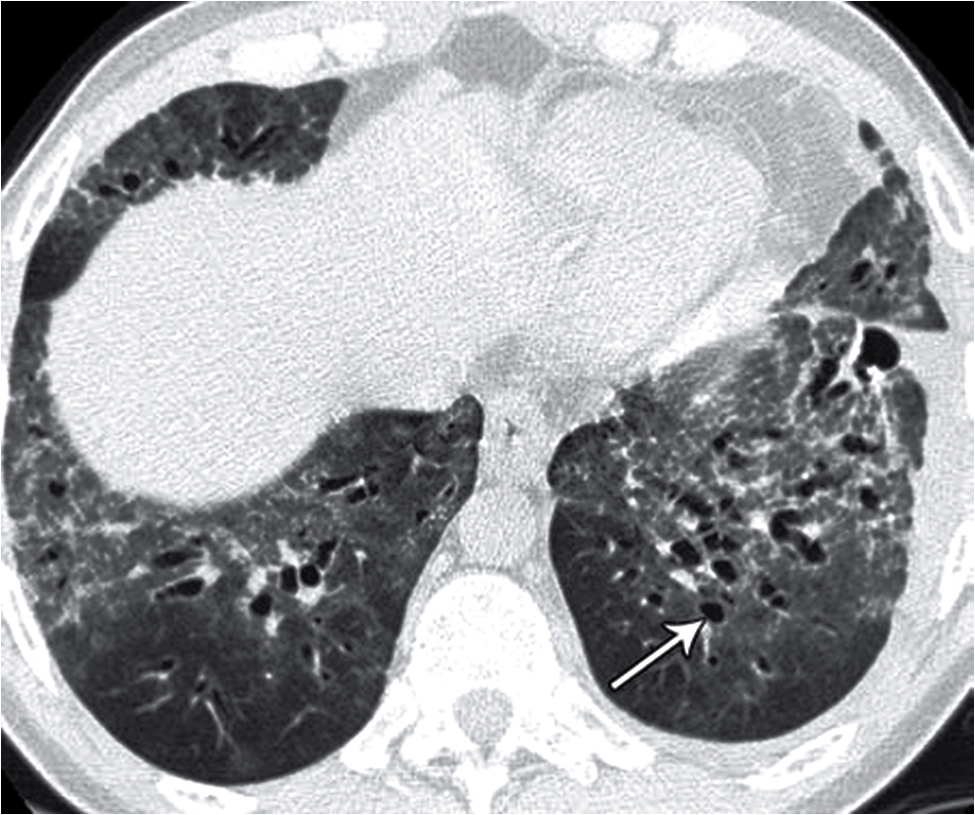 39-тирічна жінка з фібротичною НІП. КТ високого розрізнення (КТВР). Симетричне ураження нижніх часток – затемнення матове скло, перибронховаскулярний фіброз, помірна сітчастість, тракційні бронхоектази (стрілка) і субплевральна лінія. Субплевральна лінія характерна  для ФНІП, але її відсутність не заперечує діагноз.
[Speaker Notes: 39-тирічна жінка з НІП. КТ високого розрізнення (КТВР). ...]
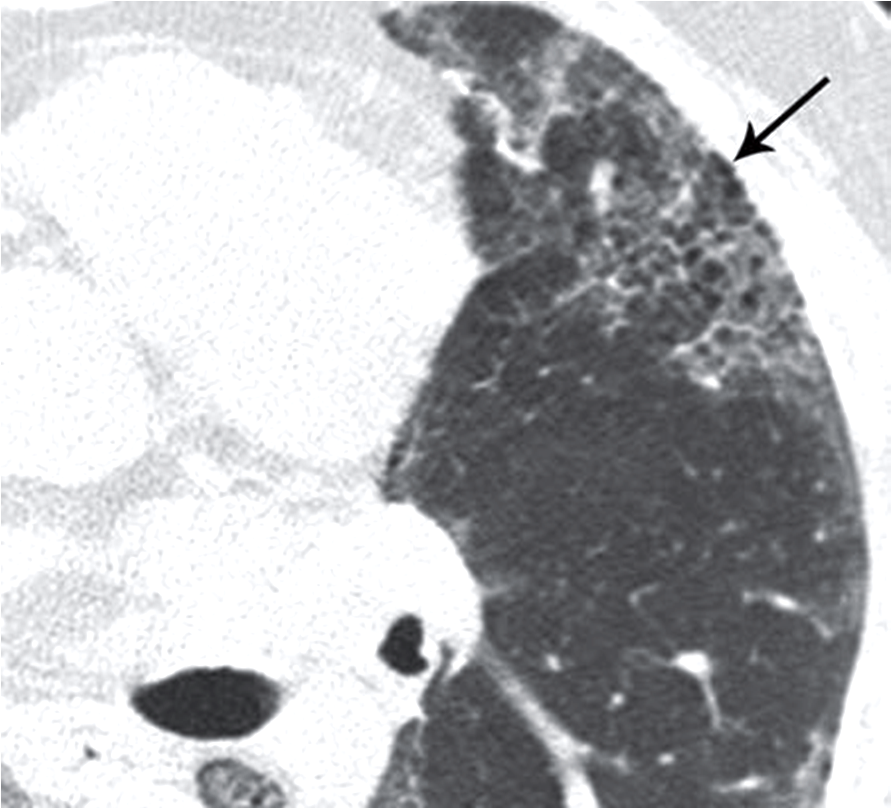 64-річний чол.  Дз: ФНІП. Ознака чарунковість. 
На фрагменті КТВР-скана – сітчастість з малою ділянкою чарунковості (стрілка). Чарунковість зустрічається при НІП, 
але це не характерна ознака
[Speaker Notes: 64-річний чол.  Дз: ФНІП. Ознака чарунковість. На фрагменті КТВР-скана – сітчастість у ділянці чарунковості. Чарунковість зустрічається при НІП, але це характерна ознака]
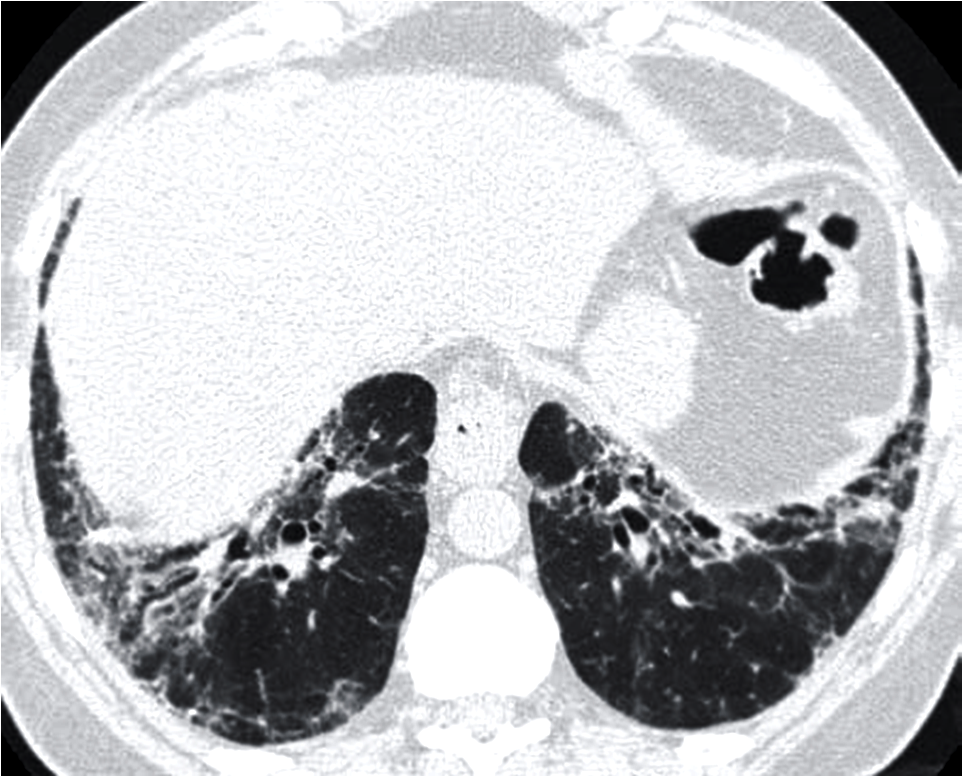 Хвора 43-х років. Дз: ФНІП. Затемнення матове скло нижніх часток, тракційні бронхоектази. Затемнення матове скло при ФНІП репрезентує легкий фіброз легені, при КНІП -- відображає запалення. Затемнення матове скло на КТВР зустрічається практично в усіх випадках НІП.
[Speaker Notes: Хвора 43-х років. Дз: фНІП. Затемнення “матове скло” (змс)нижніх часток, тракційні бронхоектази. ЗМС репрезентує при фНІП легкий фіброз  легені, яким пояснюються тракційні бронхоектази. При кНІП змс відображає запалення. Змс на КТВР зустрічається практично в усіх випадках НІП.]
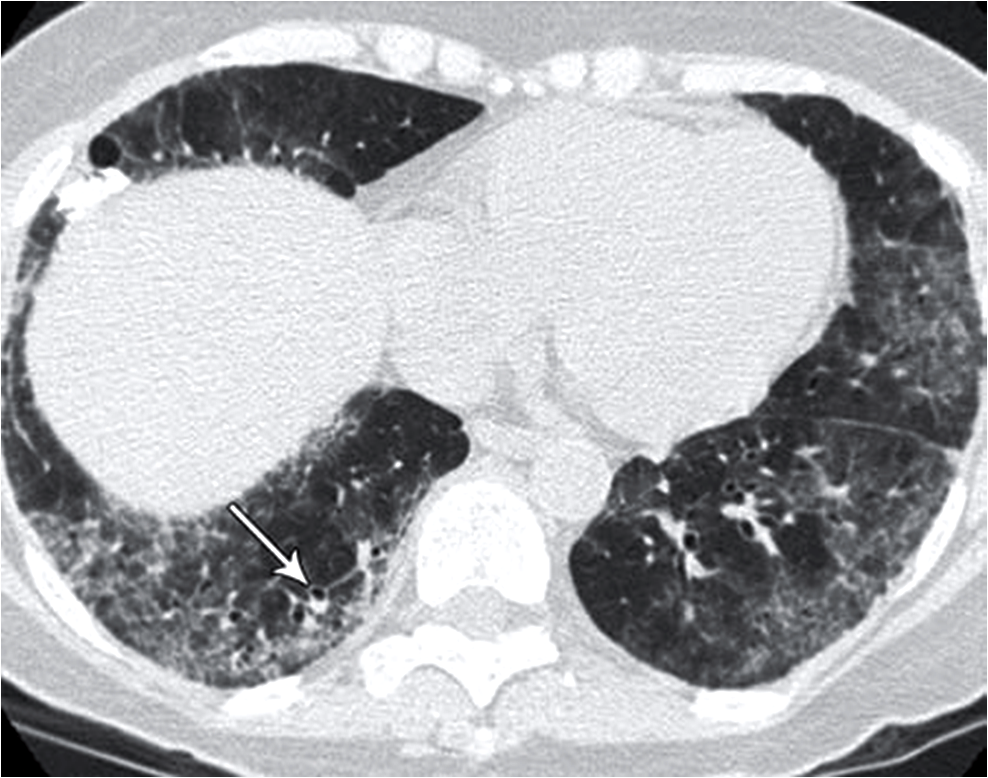 52-річна жінка з ФНІП. Симетричне ураження переважно нижніх часток легенів – затемнення матове скло, сітчастість і тракційні бронхоектази (стрілка).
[Speaker Notes: 52-річна жінка з фНІП. Симетричне ураження переважно нижніх часток легенів у вигляді затемнення типу “матового скла”, наявності ретикулярних (сітчастих) структур і тракційних бронхоектазів (стрілка).]
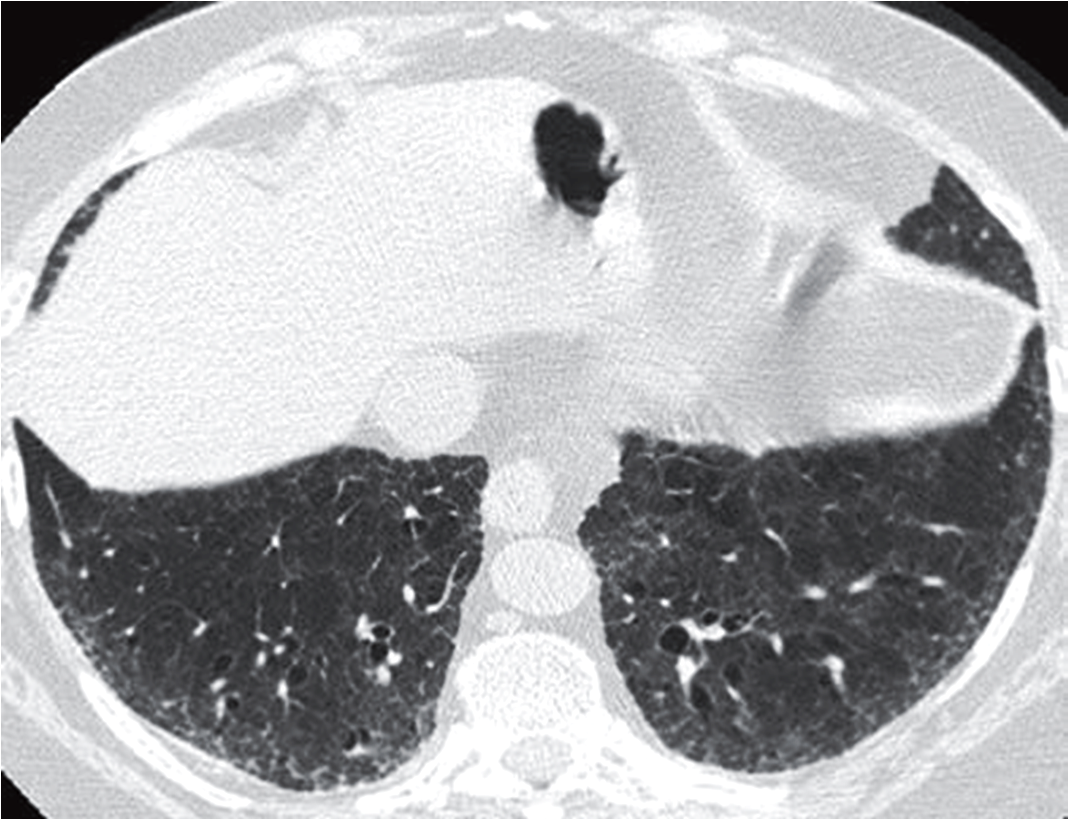 56-річний чоловік. Дз: ФНІП. Двостороння сітчастість нижніх часток з тракційними бронхоектазами та легким змс. Сітчастість = легеневий фіброз, буває майже в усіх випадках ФНІП
[Speaker Notes: 56-річний чоловік. Дз: фНІП. Двостороння сітчастість нижніх часток з тракційними бронхоектазами та легким змс. Сітчастість = легеневий фіброз, тому буває майже в усіх випадках фНІП]
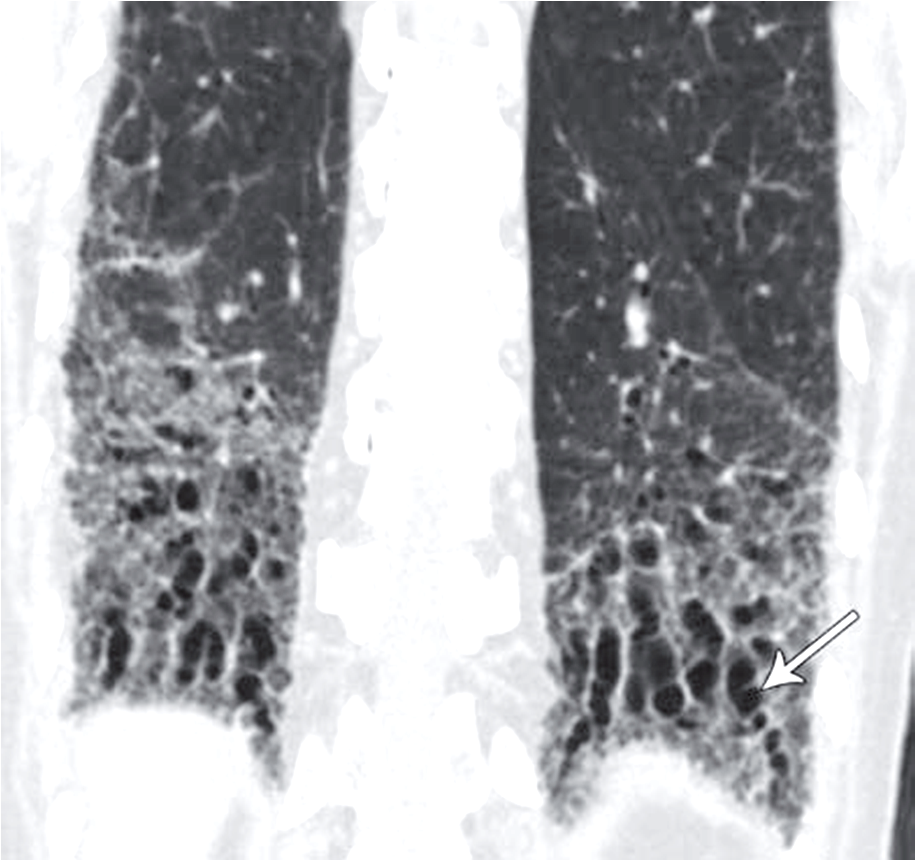 59-річний чоловік. Дз: ФНІП. Корональний  КТВР-скан. Переважно в нижніх частках легенів тракційні бронхоектази (стрілка), асоційовані з сітчастістю  і деякою втратою об’єму
[Speaker Notes: 59-річний чоловік. Дз: фНІП. Корональний  КТВР-скан. Переважно у нижніх частках легенів тракційні бронхоектази (стр) асоційовані з сітчастістю  і деякою втратою об’єму часток]
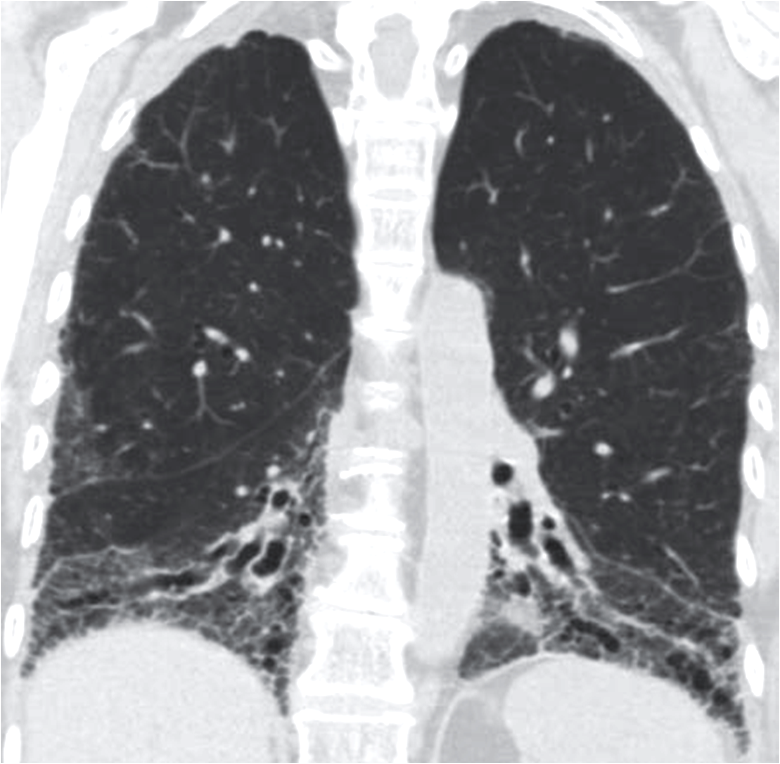 55-річна жінка. Дз: ФНІП. Істотна втрата об’єму нижніх часток із тракційними бронхоектазами і сітчастістю. Втрата об’єму визначається за зрушенням до низу міжчаскової  щілини (справа) і згущенням бронхів і судин нижніх часток. Хоча картина характерна для ФНІП, вона може бути спричинена й іншими фібротичними захворюваннями
[Speaker Notes: 55-річна жінка. Дз: фНІП. Істотна втрата об’єму нижніх часток із тракційними бронхоектазами і сітчастістю. Втрата об’єму визначається за зрушенням до низу міжчаскової  щілини (справа) і згущенням бронхів і судин нижніх часток. Хоча картина характерна для фНІП, вона може бути спричинена й іншими фібротичними захворюваннями]
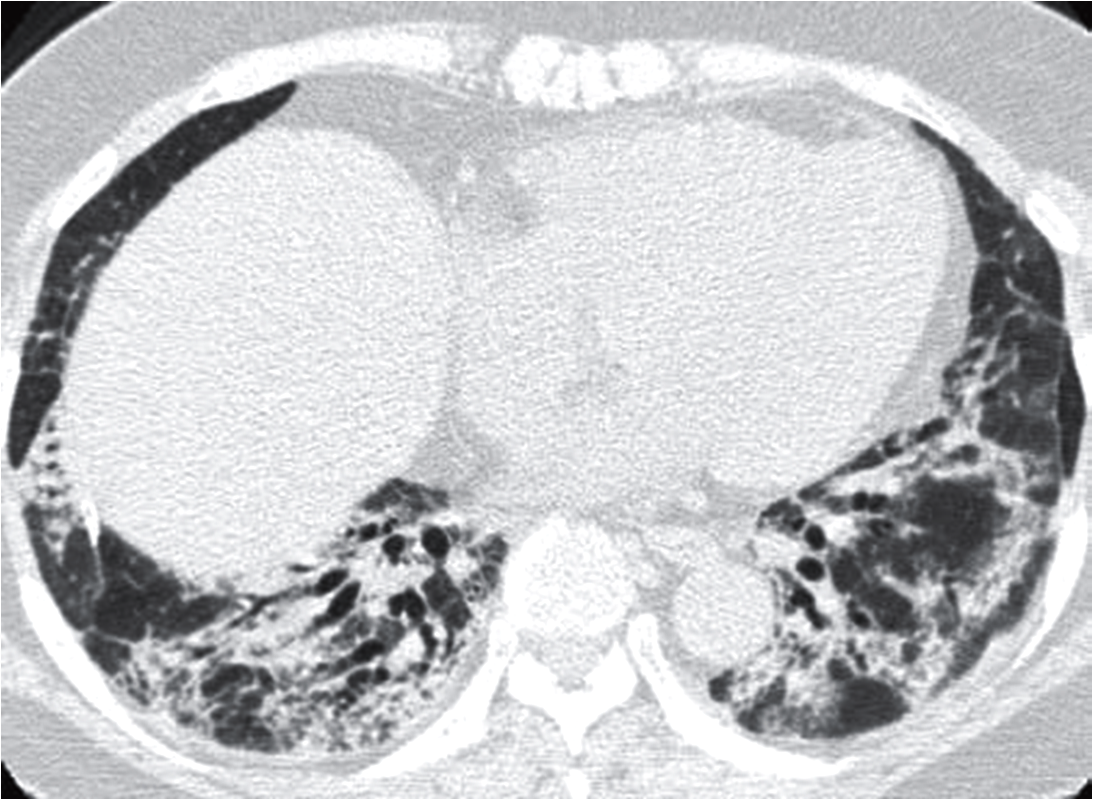 41-річний чол. Дз: ФНІП. Ущільнення повітряного простору, змс, тракційні бронхоектази, сітчастість. Ущільнення пп можебути ознакою ФНІП, якщо не є первинною (зокрема уродженою). Ознака може підсилюватися протягом перебігу хвороби
[Speaker Notes: 41-річний чол. Дз: фНІП. Консолідація (зморщення, ущільнення) повітрявмісного простору, змс, тракційні бронхоектази, сітчастість. Ущільнення пвп можебути ознакою фНІП, якщо не є первинноє (зокрема уродженою). Крім того, ознака може підсилюватися протягом перебігу хвороби]
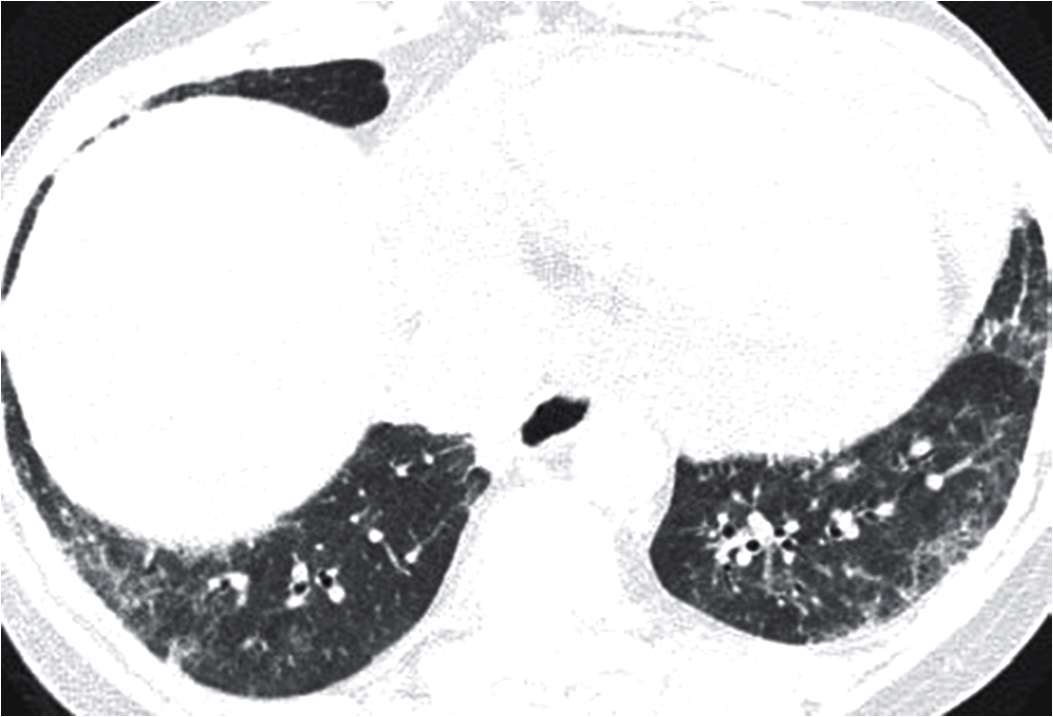 41-річна жінка. Дз: склеродермія + НІП. Типова картина ФНІП, додатково – ділятація стравоходу.
[Speaker Notes: 41-річна жінка. Дз: НІП + склеродерма. Типова картина ФНІП, додатково – ділятація стравохода.]
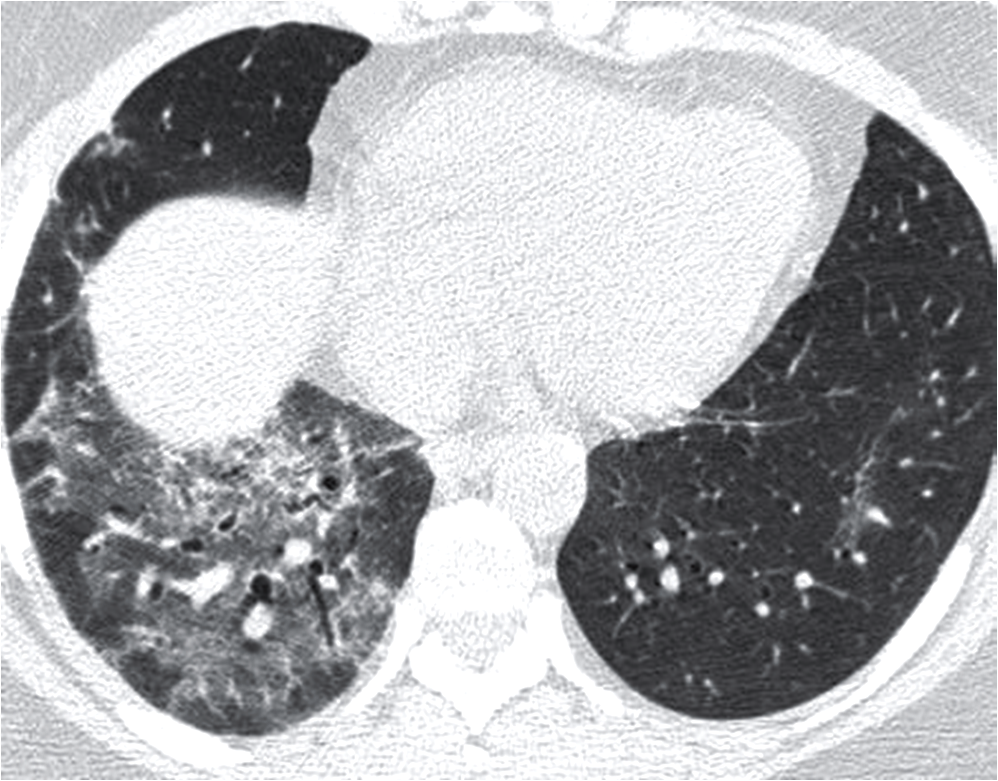 57-річна жінка з ФНІП. Асиметрична ФНІП. Затемнення матове скло, тракційні бронхоектази, субплевральна лінія. Одстороннє ураження буває рідко, вимагає розгляду альтернативних дз.
[Speaker Notes: 57-річна жінка з фНІП. Асиметрична фНІП. Затемнення “матове скло”, тракційні бронхоектази, субплевральний sparing. Одстороннє ураження рідке, вимагає розгляд альтернативних дз.]
ХАРАКТЕРНІ ОЗНАКИ НІП
Ураження нижніх часток з обох сторін
Затемнення матове скло – майже в усіх 	випадках
Сітчастість – легкий фіброз
 Втрата об’єму нижніми частками
Тракційні бронхоектази або 	бронхіолоектази – ФНІП
Можуть
 Ущільнення                 
 Чарунковість
не НІП
Вузлики
Кісти
Підвищення прозорості
[Speaker Notes: не НІП]
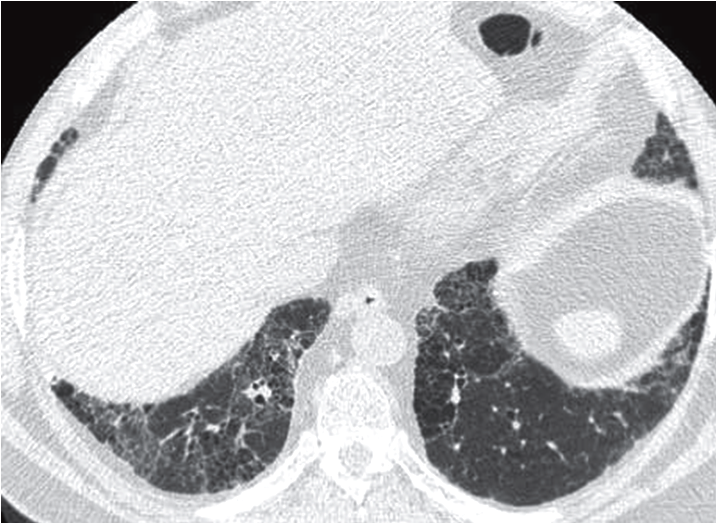 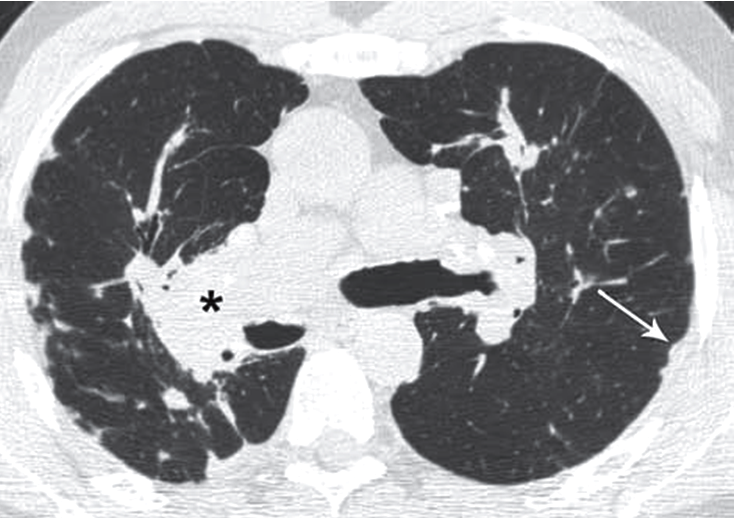 47-річний чоловік. Дз: саркоїдоз. 
а) двостороння сітчастість нижніх часток, ддз утруднений за однією ознакою та одного зріза; 
б) на КТВР-скані вищого рівня можна бачити субплевральні вузлики (стр) і конгломерат у корені правої легені (*), що дає правильний дз. Сітчастість буває при: ЗІП, ГСП, саркоїдозі
[Speaker Notes: 47-річний чоловік. Дз: саркоїдоз. а) двостороння сітчастість нижніх часток, ддз утруднений за однією ознакою та зрізі одного рівня; б) на КТВР-скані вищого рівня груді можна бачити субплевральні вузлики (стр) і конгломерат у корені правої легені (*), що дає правильний дз.
Ретикулярність буває при: ЗІП, ГСП, саркоїдозі]
Звичайна інтерстиціальна пневмонія (ЗІП) usual interstitial pneumonia(UIP)
ЗІП має гістологічну картину легеневого фіброзу 
з характерними часовими і просторовими неоднорідностями. Фібробластичні осередки 
з фіброзною руйнацією архітектури легень 
часто стільникового типу є основними знахідками. Фіброз спочатку зосереджений на периферії легенів. ЗІП буває при ідіопатичному легеневому фіброзі, але може зустрічатися при захворюваннях з відомої етіологією (наприклад, в деяких випадках хронічного пневмоніту гіперчутливості).
Звичайна інтерстиціальна 
пневмонія (ЗІП)
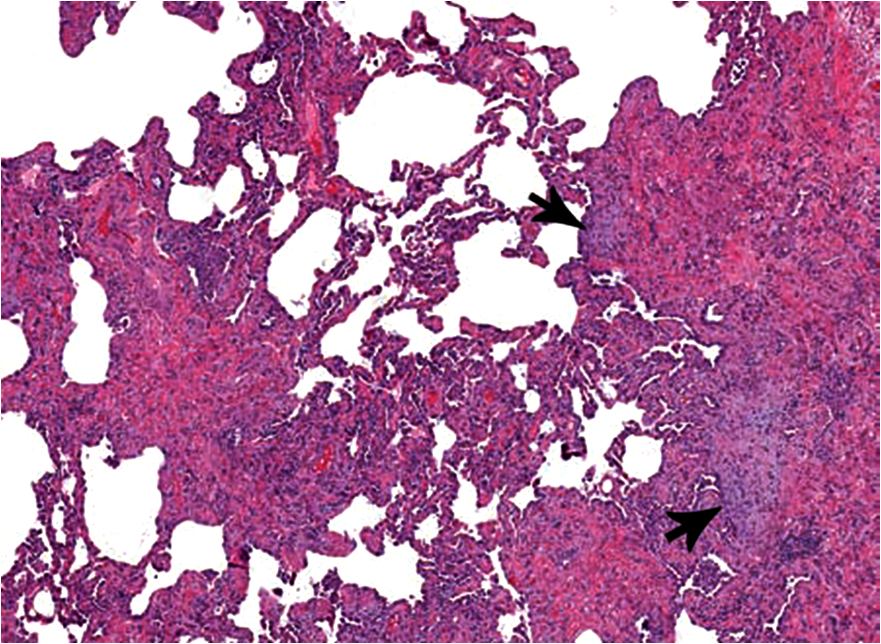 Гетерогенний патологічний процес: осередки фібротичних змін поряд з інтактною структурою легені. В інтерстиції – численні фокуси фібробластів (стрілки)
[Speaker Notes: Гетерогенний патологічний процес: осередки фібротичних змін поряд з інтактною структурою легені. В інтерстиції – численні фокуси фібробластів (стрілки)]
Звичайна інтерстиціальна пневмонія (ЗІП) usual interstitial pneumonia(UIP)
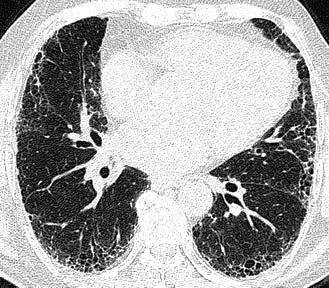 Патогномонічна картина ЗІП ― стільниковість 
з базальним 
і субплевральним розподілом.
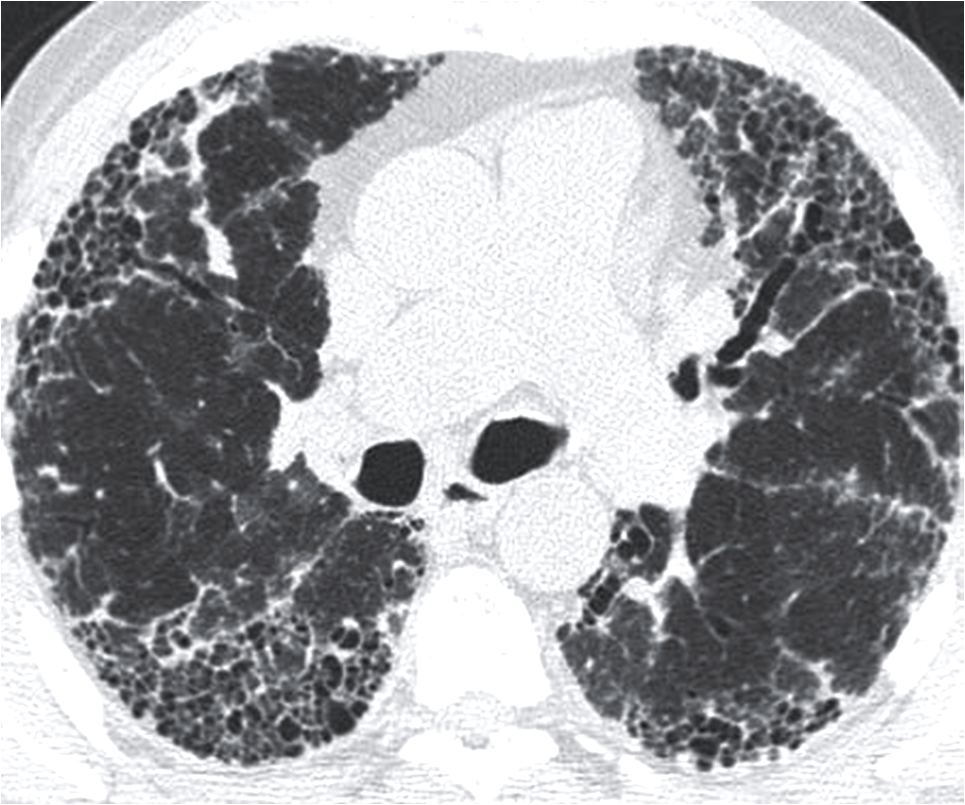 57-річний чол. Дз: ЗІП. Класична субплевральна чарунковість на тлі сітчастості. Окремі тракційні бронхоектази. Вираженість чарунковості і відсутність змс стверджує діагноз ЗІП проти НІП.
[Speaker Notes: 57-річний чол. Дз: ЗІП. Класична субплевральна чарунковість на тлі сітчастості. Окремі тракційні бронхоектази. Вираженість чарунковості і відсутність змс стверджує дз ЗІП проти НІП.]
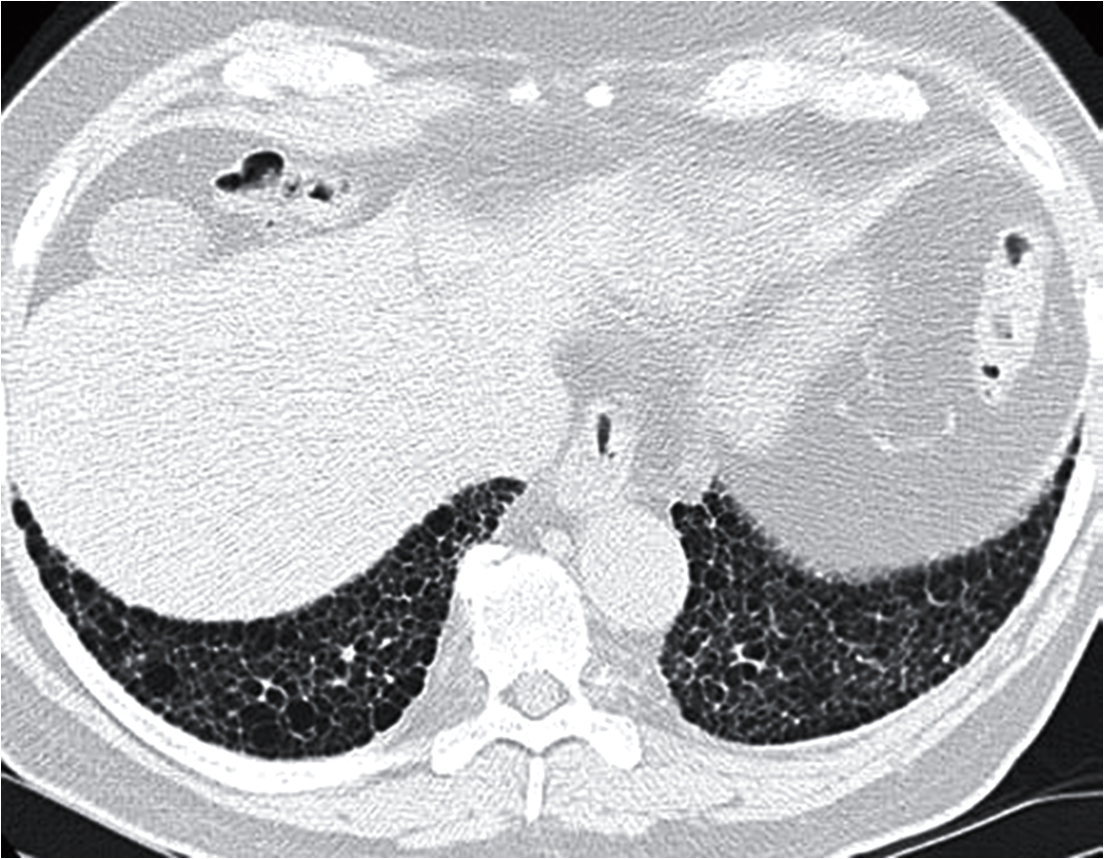 71-річний чоловік. Дз: ЗІП. Ознака змс відсутня. 
Превалює чарунковість, наявність якої разом з відсутністю змс допомогає виключити НІП.
[Speaker Notes: 71-річний чоловік. Дз: ЗІП. Ознака змс відсутня. Превалює чарунковість, наявність якої разом з відсутністю змс допомогає виключити НІП.]
Десквамативна інтерстиціальна пневмонія (desquamative interstitial pneumonia)
Характерне поширене накопичення макрофагів в дистальних повітряних просторах. Макрофаги рівномірно розподілені. 
На відміну від респіраторного бронхіоліту (інтерстиційної хвороби легенів), при ДІП участь інтерстиція мінімальна. Головнаа ознака ‒ затемнення матове скла в базальних і периферичних ділянках легень
Десквамативна інтерстиціальна пневмонія (ДІП)
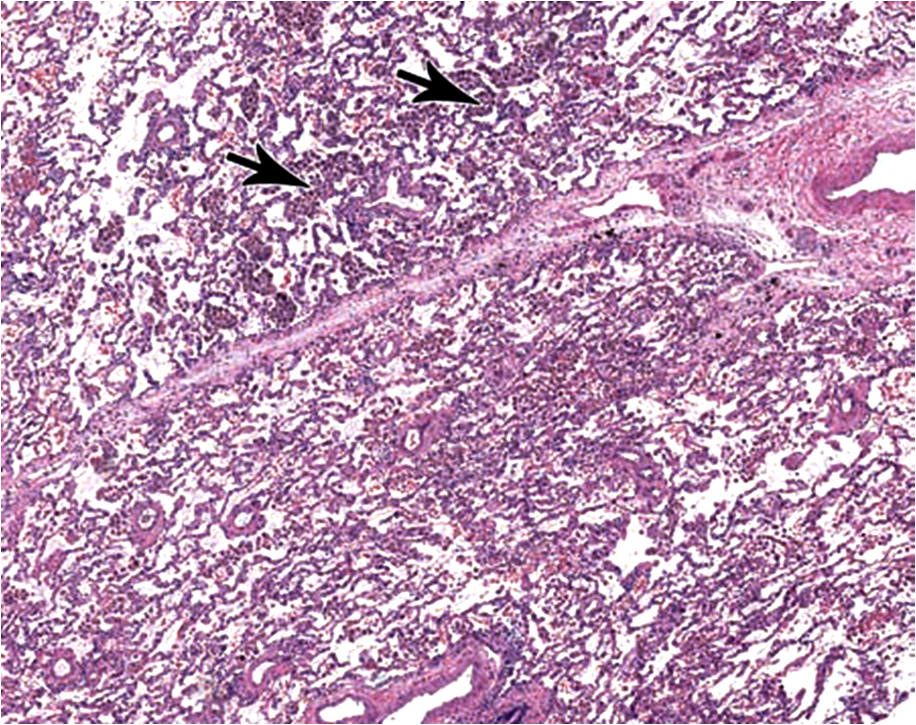 Вільні збірки пігментованих макрофагів (стрілки) 
в усіх повітряних шляхах легенів. Суміжні міжальвеолярні септи тонкі і вільні від запалення і фіброзу
[Speaker Notes: Вільні збірки пігментованих макрофагів (стрілки) в усіх повітряних шляхах легенів. Суміжні міжальвеолярні септи тонкі і вільні від запалення і фіброзу]
Десквамативна інтерстиціальна пневмонія (desquamative interstitial pneumonia)
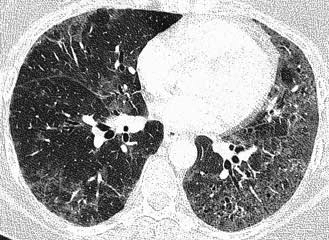 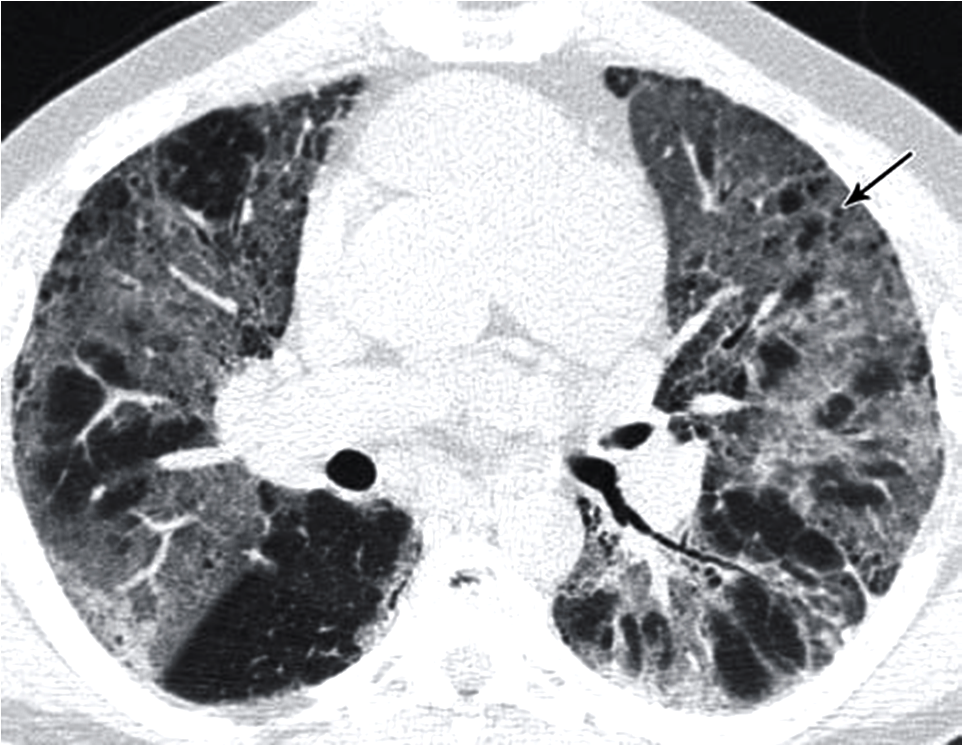 32-річний чоловік. Дз: ДІП. Дифузне затемнення матове скло з накладенням кіст (стрілка). Ознака більш чітка спереду лівої легені. Анамнез тяжкого курця -- допомога в ддз ДІП від НІП. Затемнення матове скло – ознака ураження легені при багатьох захворюваннях
[Speaker Notes: 32-річний чоловік. Дз: ДІП. Дифузне затемнення матове скло з накладенням кіст (стрілка). Ознака більш чітка спереду лівої легені. Анамнез тяжкого курця -- допомога в ддз ДІП від НІП. Змс – ознака ураження легені при багатьох захворюваннях]
Лімфоїдна інтерстиціальна пневмонія {ЛІП}(lymphoid interstitial pneumonia {LIP})
ЛІП є рідкою хворобою з характерною дифузною лімфоїдною інфільтрацією переважно інтерстицію. Входить в спектр інтерстиціальних пневмоній. Її особливістю є дифузна гіперплазія асоційованої з бронхами лімфоїдної тканини і дифузні лімфоїдноклітинні інфільтрати, що оточують повітряні шляхи і поширюються на інтерстицій легень. ЛІП зазвичай асоціюється з аутоімунними захворювання або імунодефіцитом людини. Домінує затемнення  матового скла і можуть бути тонкостінні періваскулярні кісти. Можуть також траплятися легеневі вузлики, ретикулярний патерн, стовщення міждолькових перегородок і широке поширення консолідації
Лімфоїдна інтерстиціальна пневмонія {ЛІП}(lymphoid interstitial pneumonia {LIP})
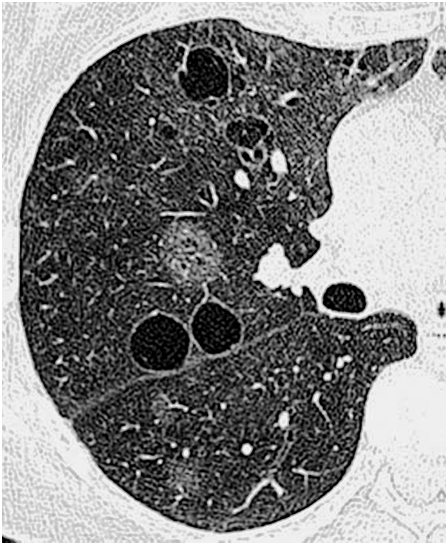 затемнення матове скло і периваскулярні кісти при ЛІП
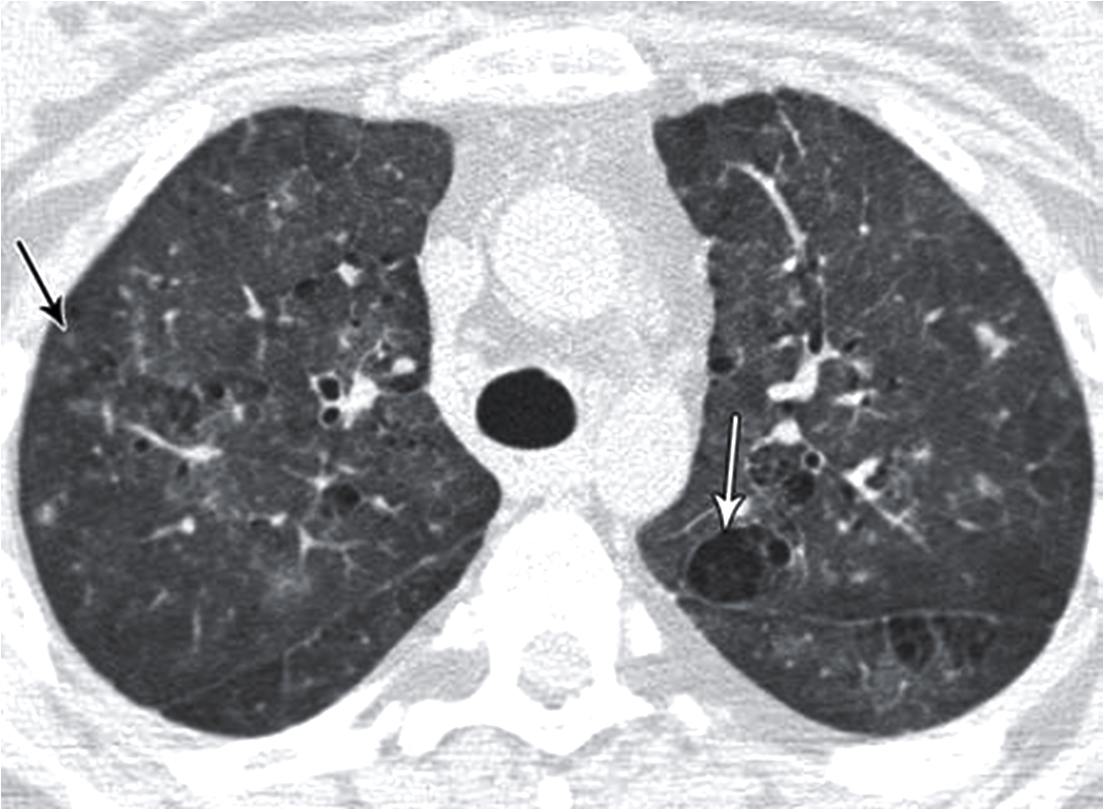 46-р. жінка. Дз ЛІП. Сітчастість відсутня, переважає змс із нечіткими центролобулярними вузликами (чорна стр) і кістами  різного розміру (б. стр). Були – на тлі змс і поза ним. Наявні ознаки дають можливість диференціювати ЛІП від НІП.
[Speaker Notes: 46-р. жінка. Дз: синдром Sjögrena і ЛІП. Сітчастість відсутня, переважає змс із нечіткими центролобулярними вузликами (ч. стр) і кістами (булами) різного розміру (б. стр). Були – на тлі змс і поза ним. Означені ознаки дають підстави диферен. ЛІП від НІП.]
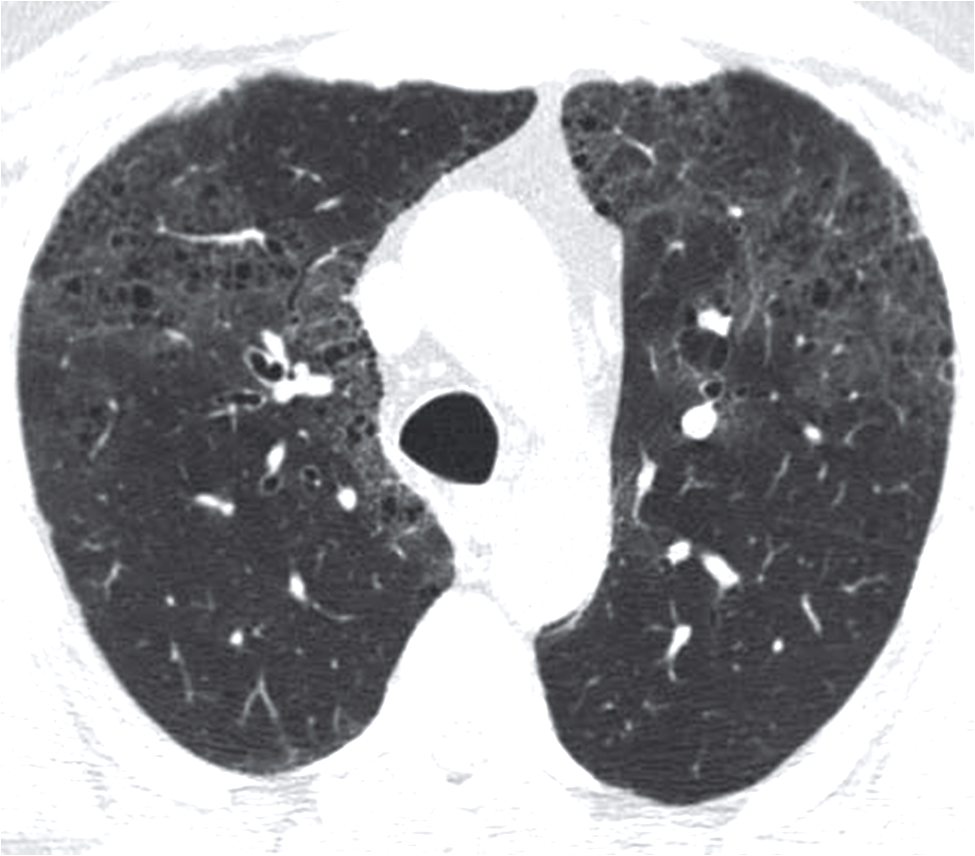 42-річний куряка. Дз: ДІП або ЛІП. Кістозність на тлі зміни прозорості, характерної для ДІП. Поєднання двох ознак --  неохідність ддз ДІП чи ЛІП.
[Speaker Notes: 42-річний куряка. Дз: ДІП або ЛІП. Кистозні зміни на тлі зміни прозорості, яка характерна для ДІП. Поєднання двох ознак --  неохідність ддз ДІП або ЛІП.]
Лімфоїдна інтерстиціальна пневмонія (ЛІП)
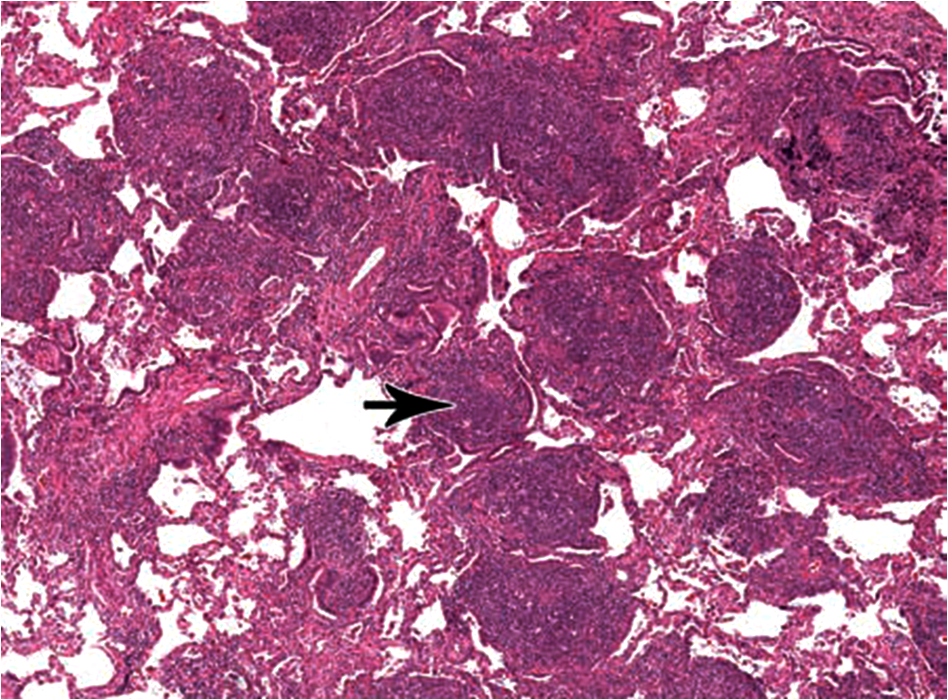 Альвеолярні септи злегка стовщені лімфоцитами, у просвітках – гігантські лімфоцитарні агрегати. Численні лімфоїдні агрегати (стрілка) створені активними В-лімфоцитами
[Speaker Notes: Альвеолярні септи злегка стовщені лімфоцитами, у просвітках – гігантські лімфоцитарні агрегати. Численні лімфоїдні агрегати (стрілка) створені активними В-лімфоцитами]
Криптогенна продуктивна пневмонія {КОП} cryptogenic organizing pneumonia{COP}
Див. продуктивна пневмонія
Криптогенна продуктивна пневмонія (КПП)
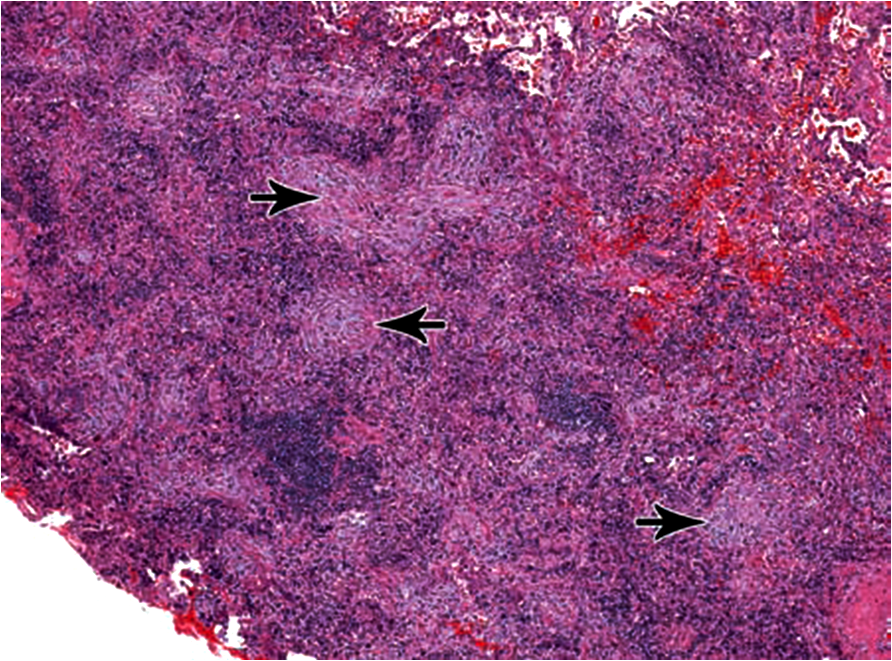 Просвітки альвеол і дрібних повітряних шляхів заповнені 
елементами продуктивної пневмонії (стрілки). Міжальвеолярні септи дещо стовщені хронічним запаленням (лімфоцити). Зміни організуються в кільця і стрічки
[Speaker Notes: Просвітки альвеол і дрібних повітряних шляхів заповнені елементами продуктивної пневмонії. Міжальвеолярні септи дещо стовщені хронічним запаленням (лімфоцити). Зміни організуються в кільця і стрічки]
Продуктивна пневмонія (organizing pneumonia)
Організивна пневмонія – незавершена пневмонія з формуванням рихлого фіброзу в альвеолах. Гістологічно характеризується утворенням рихлих скупчень сполучної тканини в повітряному просторі і дистальних дихальних шляхах. Інтерстиціальне запалення і фіброз мінімальні або відсутні. Має відмінність в клінічних розладах серед ідіопатичних інтерстиціальних пневмоній, але патогістологічні картини організивної пневмонії зустрічаються в різних ситуаціях, зокрема при легких інфекціях, алергічному пневмоніті і колагенових судинних захворюваннях. 
На знімках і КТ-сканах прояви організації повітряного простору є кардинальною особливістю організивної пневмонії.
Продуктивна пневмонія (organizing pneumonia)
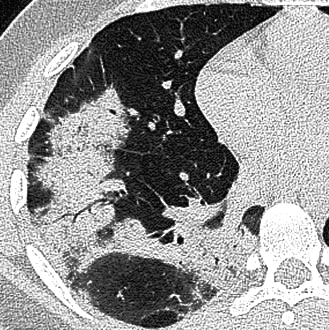 Прояви організації повітряного простору субплеврально і базально. 
Інші прояви хвороби — непрозорість матове скло, дерево-в-брунках і вузлові затемнення
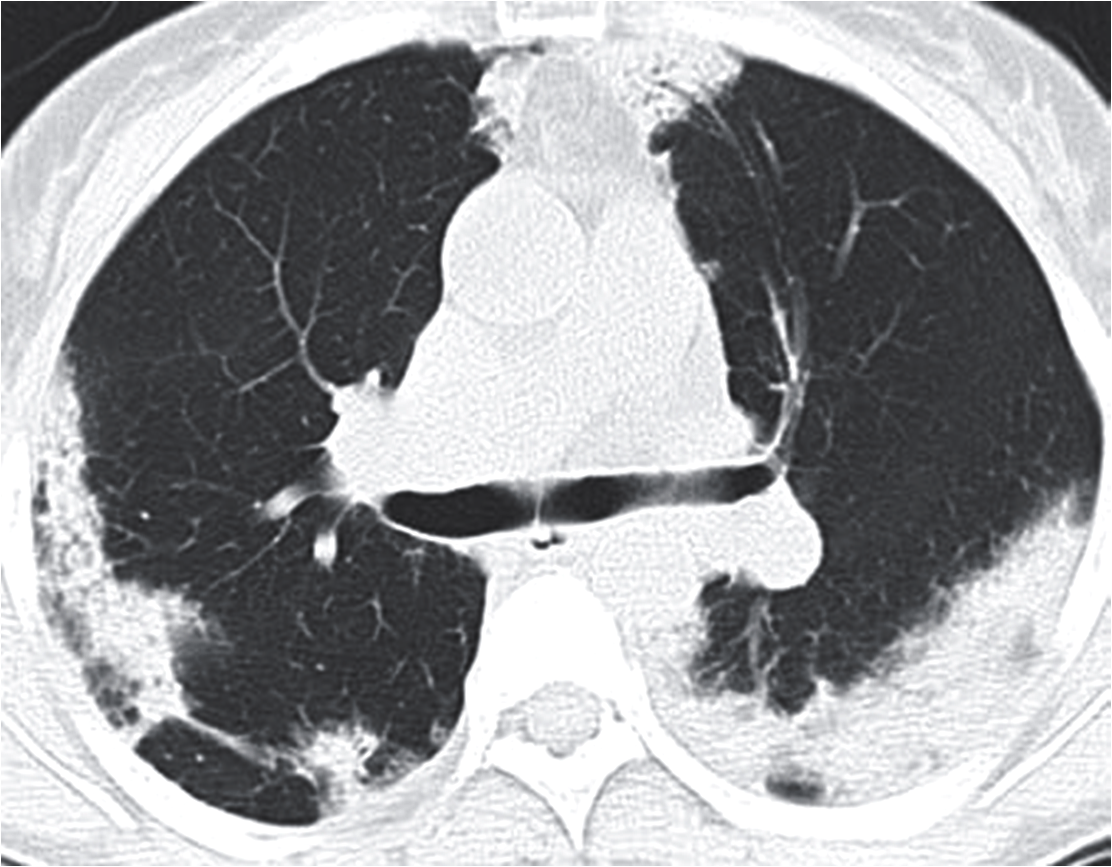 29-річний чол. Дз: хронічна еозинофільна пневмонія. Двостороннє периферичне ущільнення пп. 
Якщо ознака єдина – це заперечення діагнозу НІП
[Speaker Notes: 29-річний чол. Дз: хронічна еозинофільна пневмонія. Двостороннє периферичне ущільнення пвп. Якщо ознака єдина – це заперечення дз НІП]
Гіперсенситивний пульмоніт
(hypersensitivity pneumonitis)
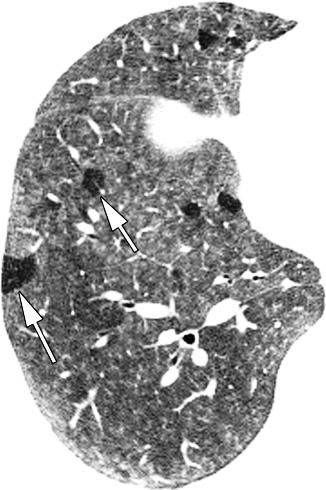 Тонкозрізовий КТ-скан показує осередки підвищеної прозорості (стрілки), які відображають мозаїчну перфузію, зумовлену експіраторною затримкою повітря. Наявне також затемнення матове скло.
.
[Speaker Notes: ТЗ КТ-скан показує осередки підвищеної прозорості (стрілки), які відображають мозаїчну перфузію, зумовлену експіраторною затримкою повітря. Непрозорість матове скло також присутня.]
Гіперсенситивний пульмоніт(hypersensitivity pneumonitis)
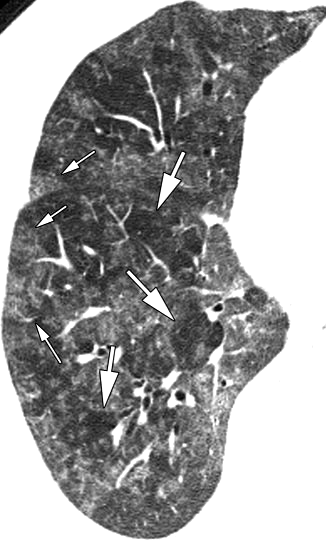 Ознака головка сиру  при алергійному пневмоніті. Тонкозрізова КТ показує географічний вигляд легені, який являє собою поєднання плямистої або осередкової непрозорості матове скло (маленькі стрілки) і мозаїчної перфузії (великі стрілки).
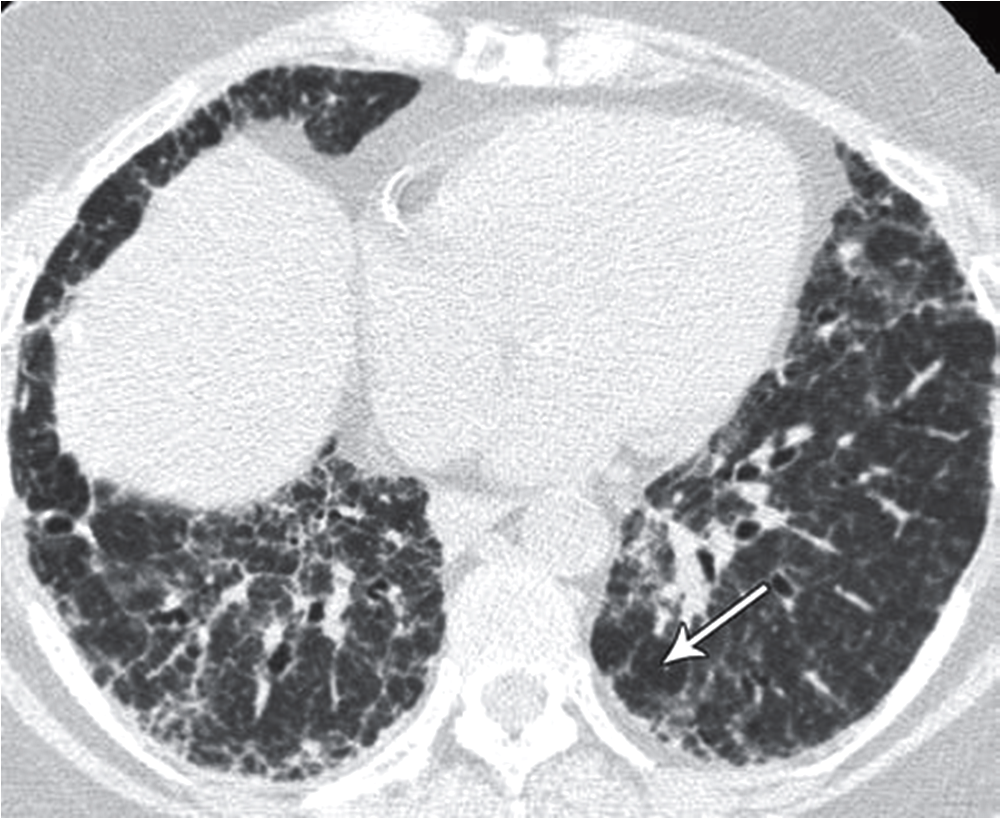 44-річний чол. Дз: хронічний гіперсенситивний пульмоніт. Тракційні бронхоектази, змс, сітчастість. Лобулярне за розміром просвітління (стр) у легені власника полірувальної майстерні допомагає диференціювати ГСП від НІП
[Speaker Notes: 44-річний чол. Дз: хронічний ГСП. Тракційні бронхоектази, змс, сітчастість.  Просвітління лобулярного розміру (стр) у власника полірувальної майстерні допомагає диф ГСП від НІП]
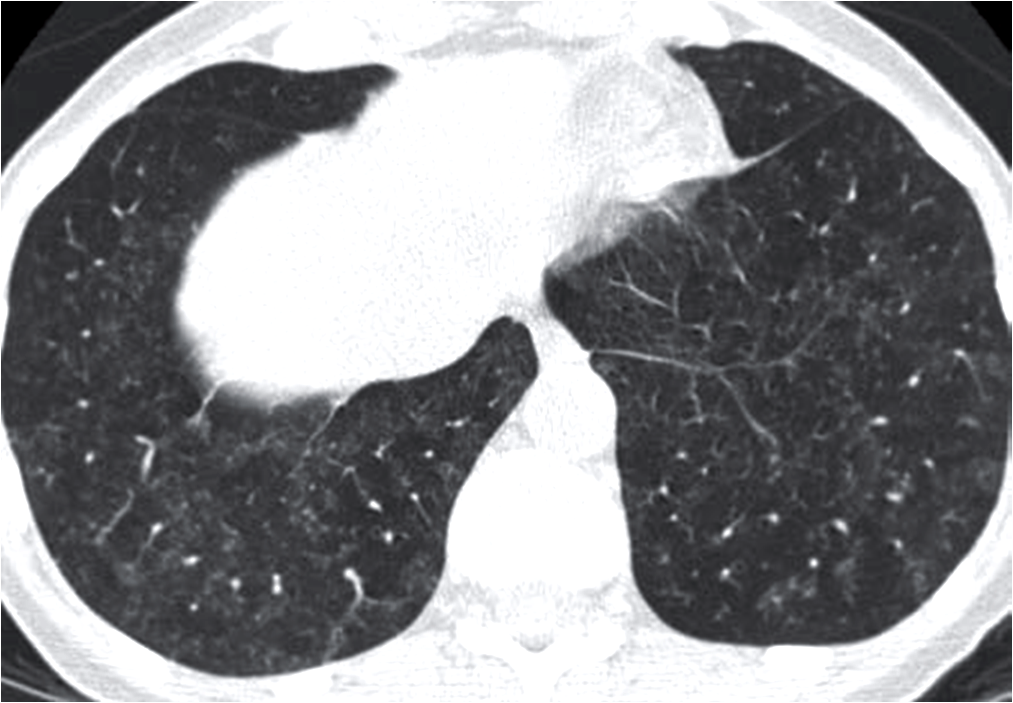 67-річна жінка. Дз: ГСП. Дифузні нечітко визначені центріолобулярні вузлики. Ця ознака дуже рідко зустрічається при НІП, тому скоріше заперечує її.
[Speaker Notes: 67-річна жінка. Дз: ГСП. Дифузні нечітко визначені центріолобулярні вузлики. Ця ознака дуже рідко зустрічається при НІП, тому скоріше заперечує її.]
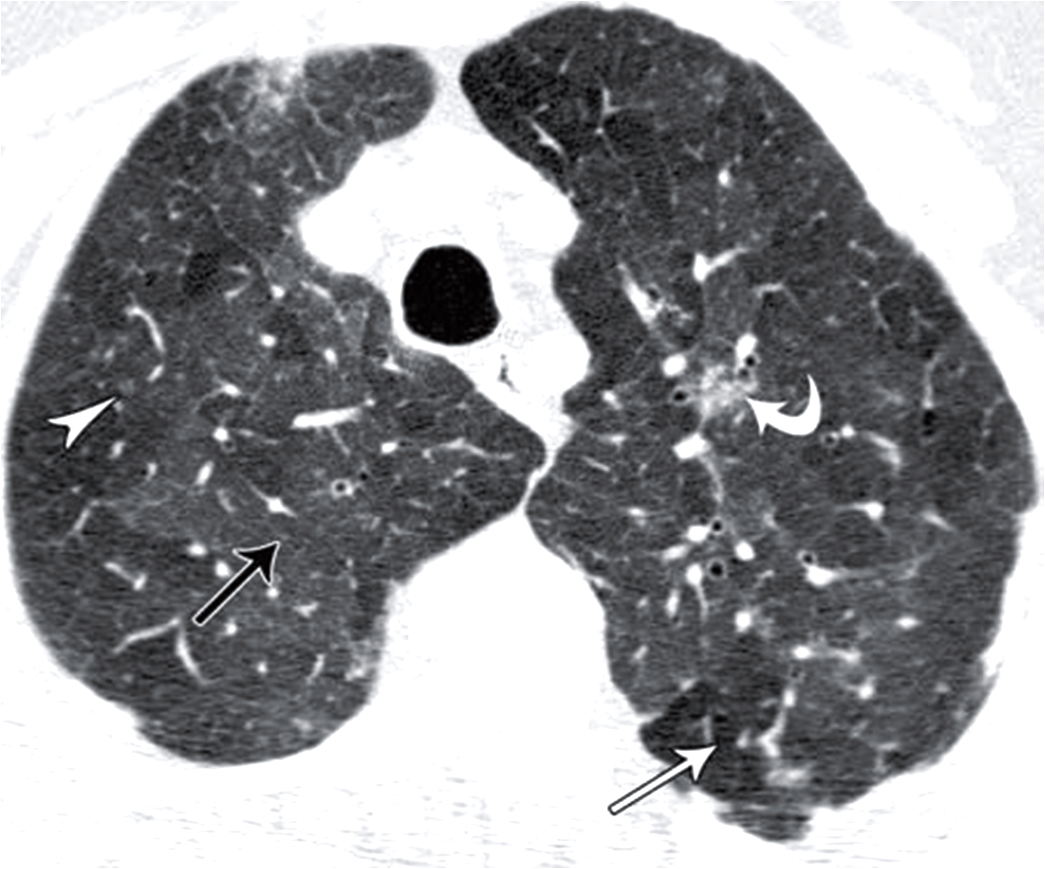 55-річна жінка. Дз: ГСП. На КТВР-скані: ділянка легені нормальної 
прозорості  (чорна стр.), ділянка підвищеної прозорості (біла пряма стр.) і ділянка підвищеної густини (змс) (біла крива стр.)
[Speaker Notes: 55-річна жінка. Дз: ГСП. На КТВР-скані: ділянка легені нормальної прозорості (без пат. змін) (чорна пряма стр.), ділянка підвищеної прозорості (біла пряма стр.) і ділянка підвищеної густини (змс) (біла крива стр.)]
Гіперсенситивний пульмоніт (ГСП)
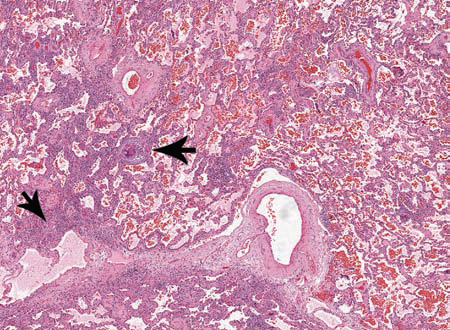 Гранульоми  з гігантських багатоядерних клітин (стрілки). Міжальвеолярні септи стовщені колагеном (фіброз) 
і клітинами хронічного запалення
[Speaker Notes: Гранульоми із гігантських багатоядерних клітин (стрілки). Міжальвеолярні септи стовщені колагеном (фіброз) і клітинами хронічного запалення]
1. Lynch D.A., Travis W.D., Muller N.L., et al. Radiology 2005; 236:10–21.
2. Sumikawa H., Johkoh T., Ichikado K.,et al. Europ J of Radiol, 2009; 70: 
	35–40.
3. Alhamad E. H., Al-Boukai A. A., Al-Kassimi F. A., et al. Radiology 2011; 	260:875–883
4. Arakawa H., Fujimoto K., Honma K., et al. AJR 2008; 191:1040–1045.
ДЯКУЮ ЗА УВАГУ!
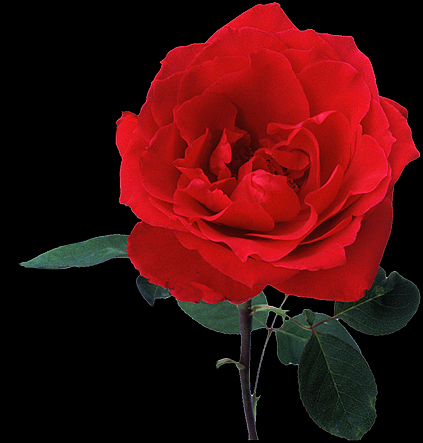